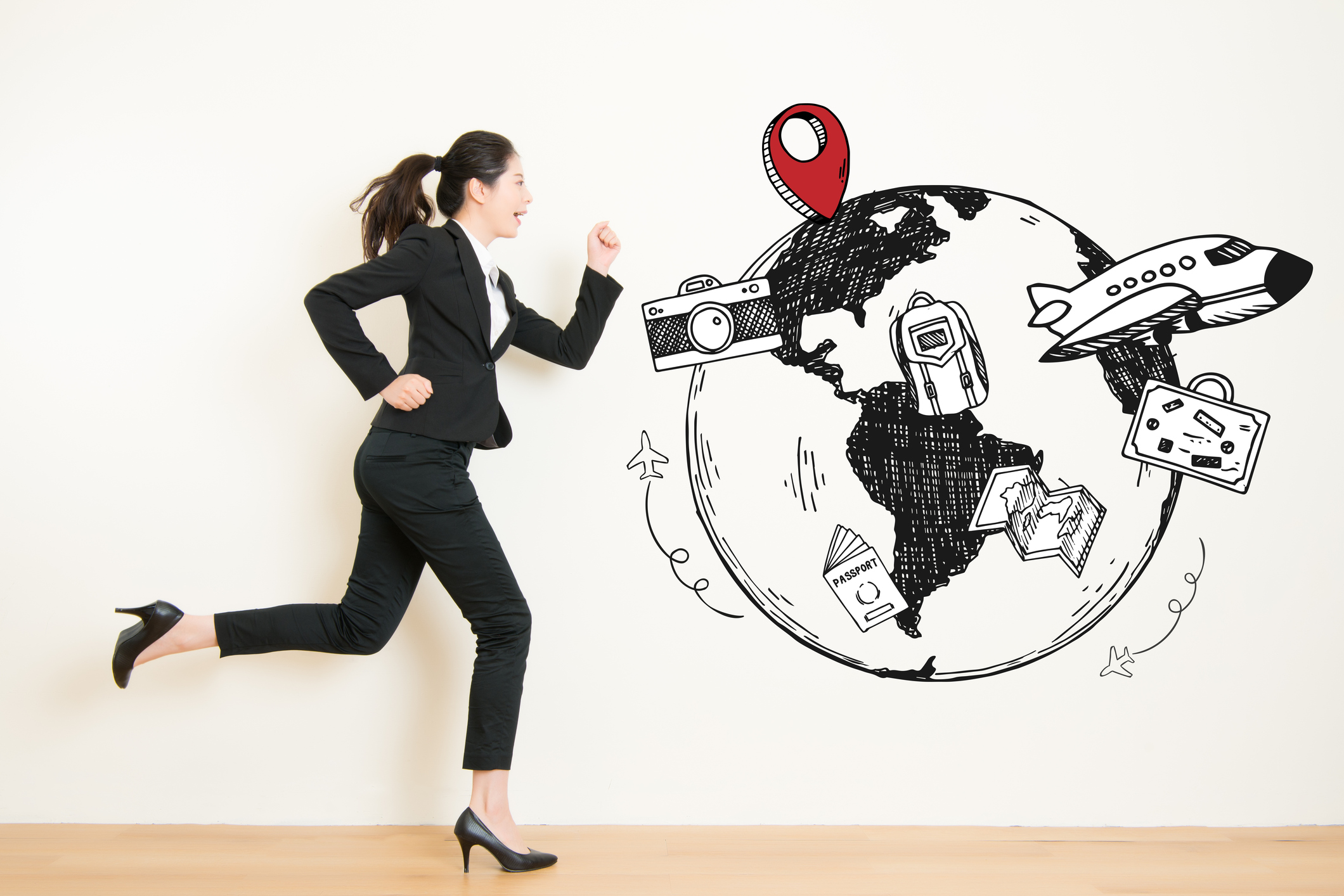 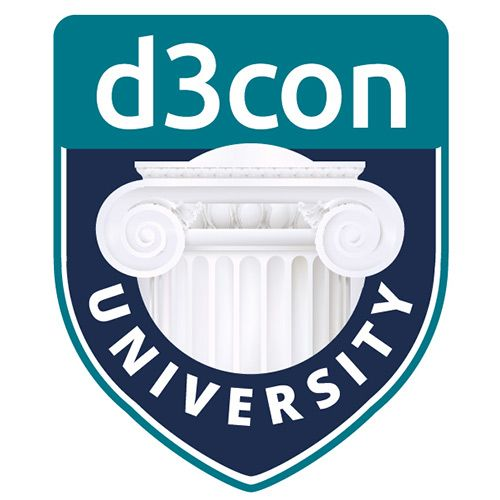 KUNDENDATEN PROGRAMMATISCH AKTIVIEREN
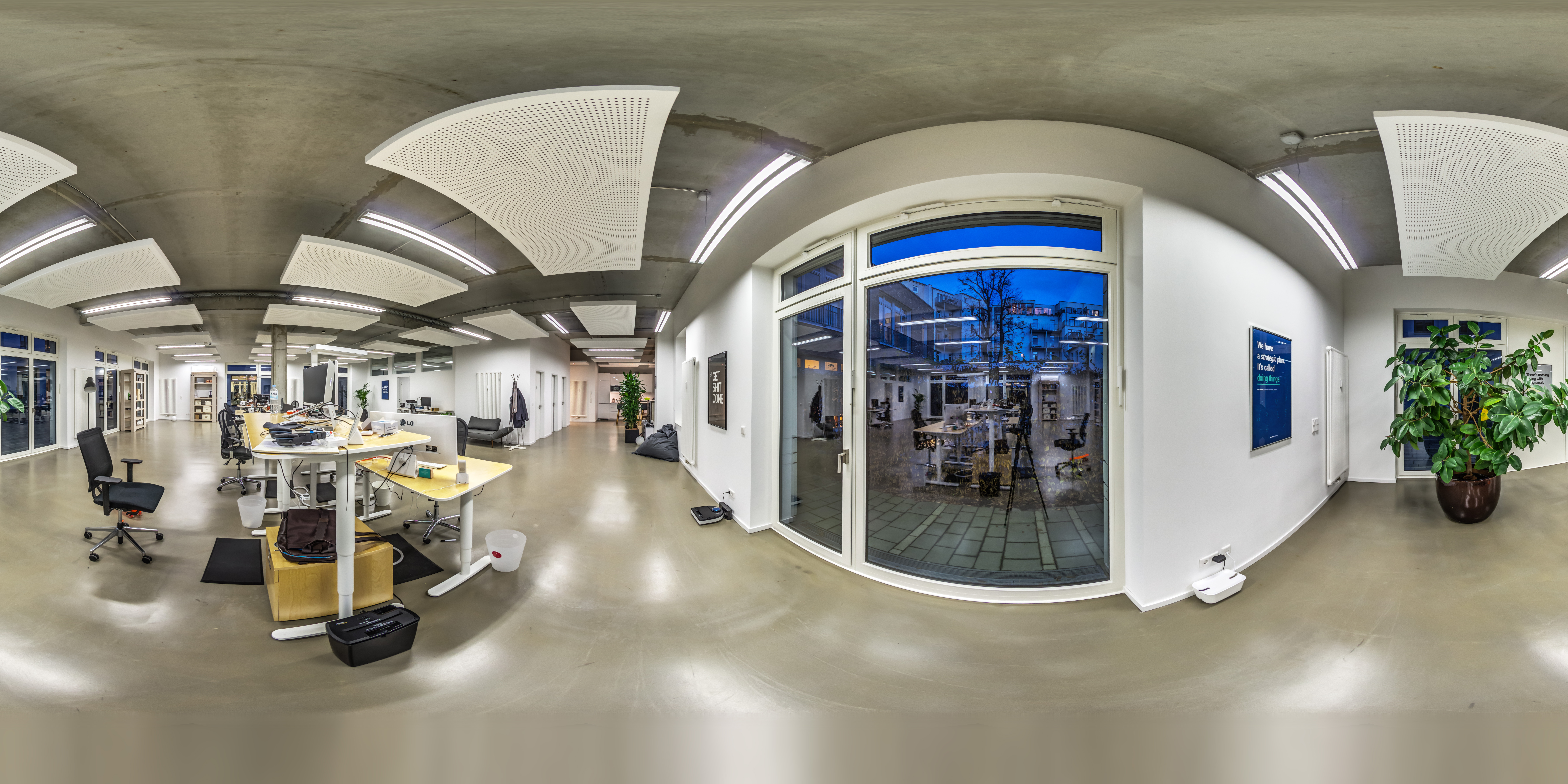 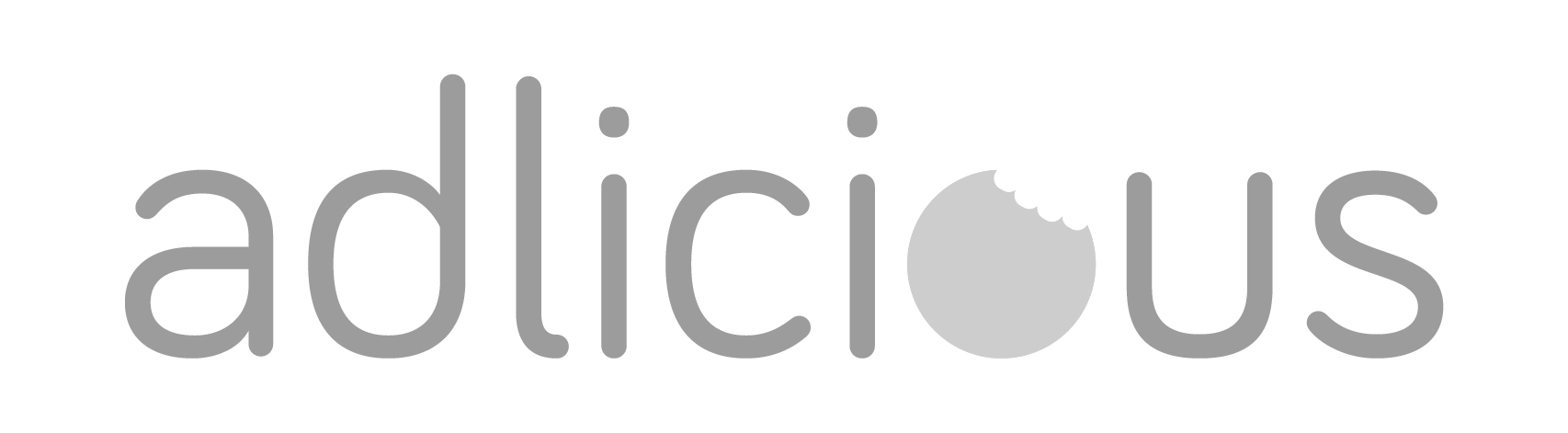 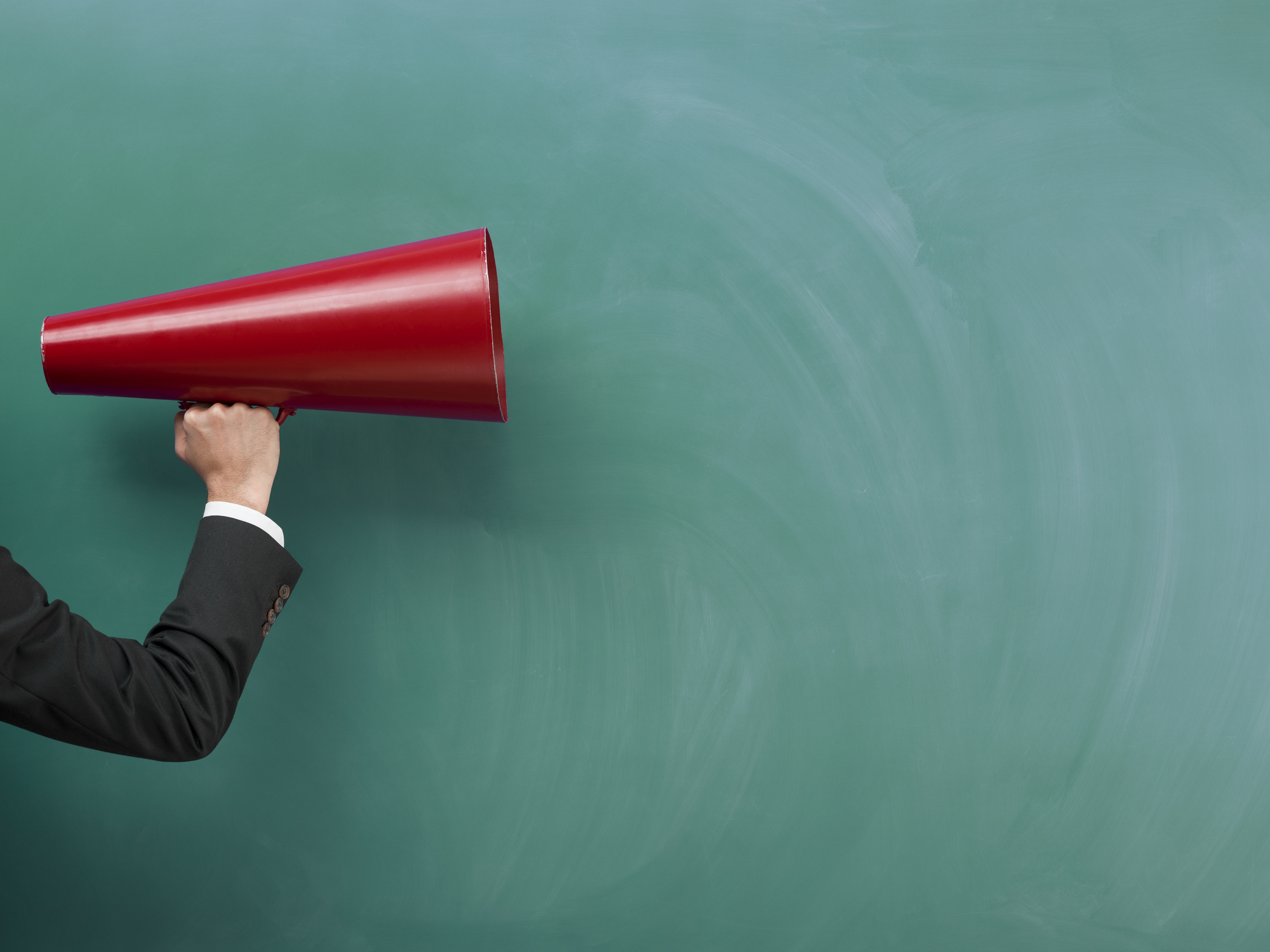 bessere Zielgruppenansprache

einladende Werbung

mehr Umsatz im Shop & Store
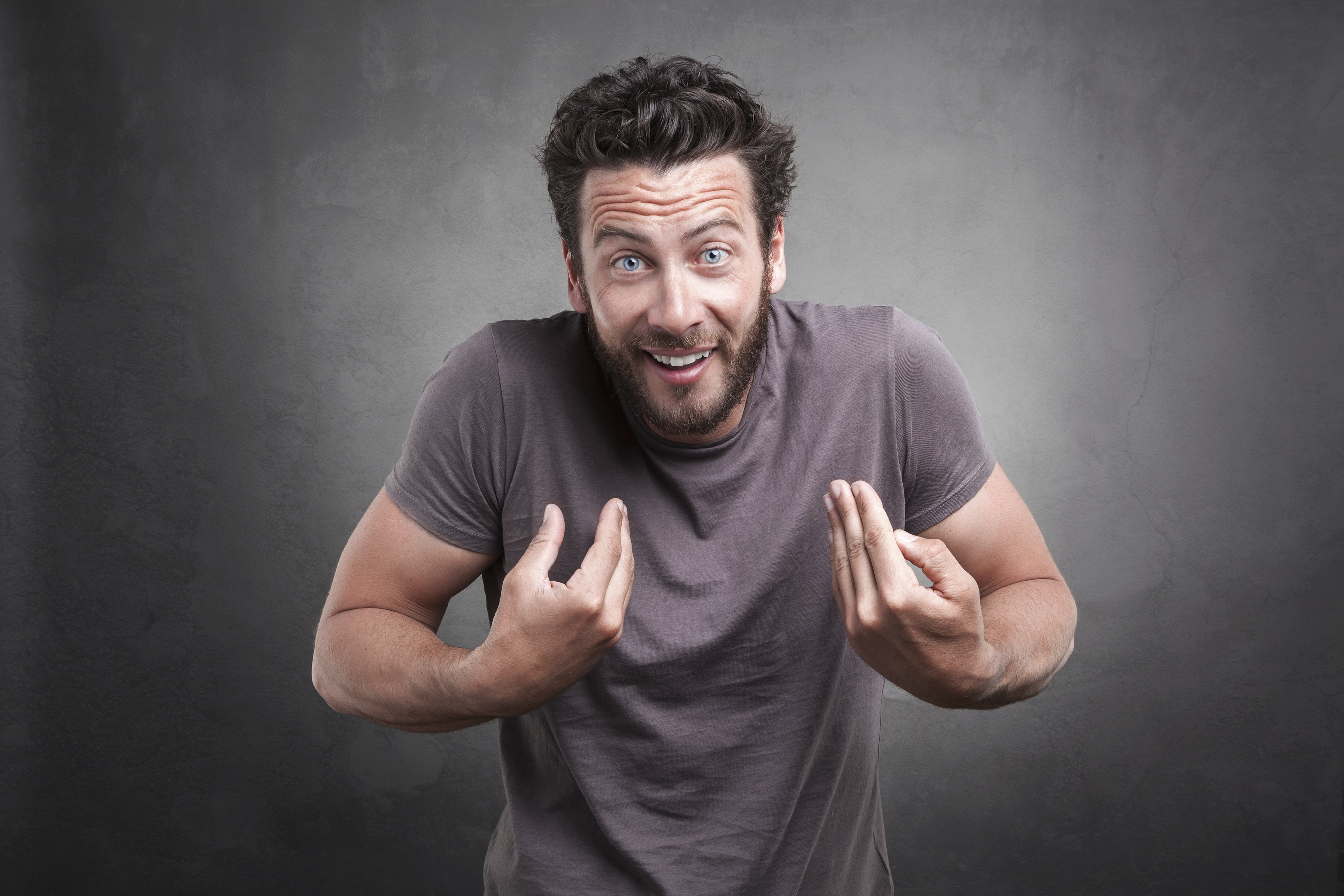 Informationen &
Signale vom Kunden

externe Daten
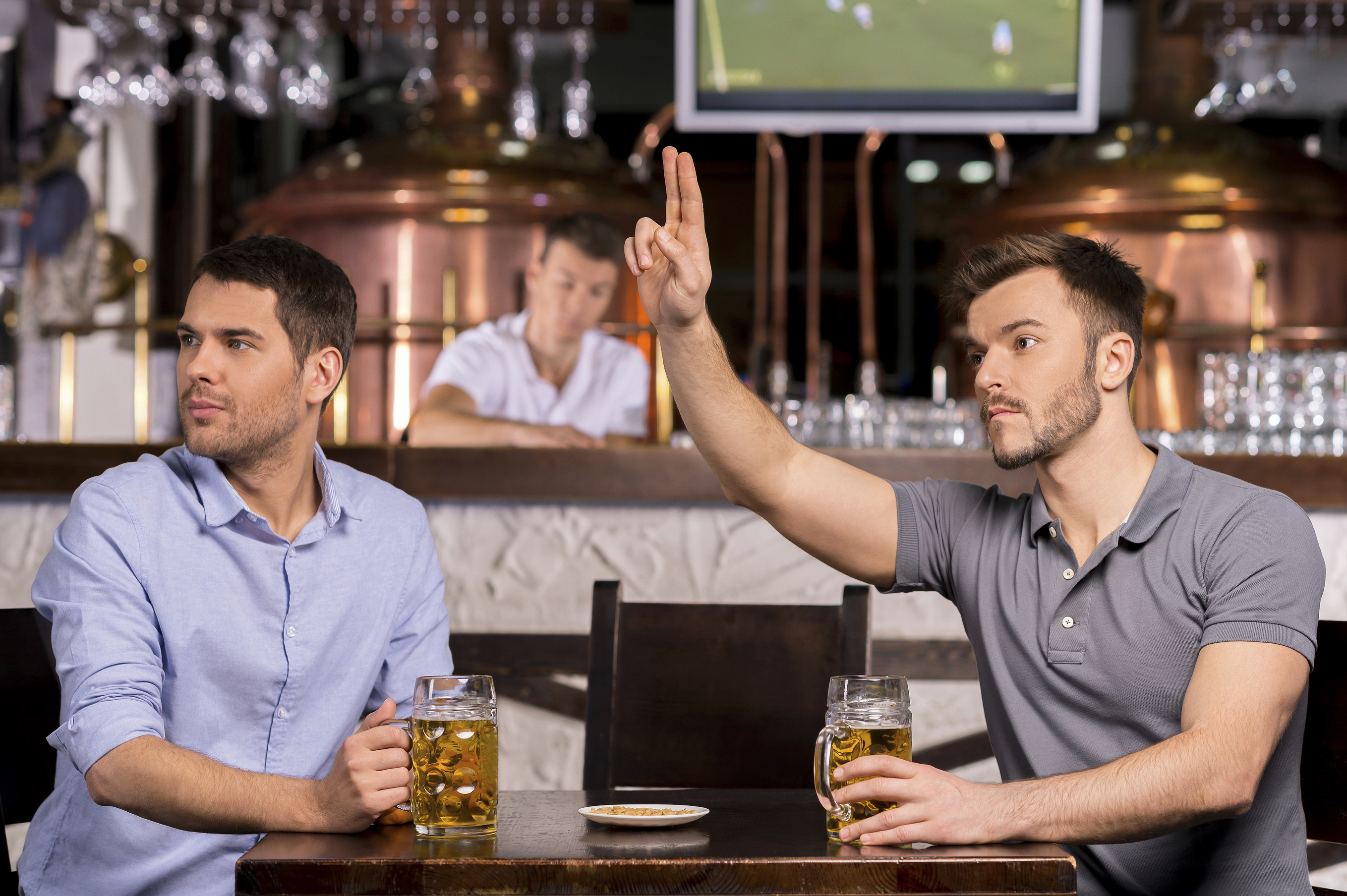 DMP bitte!
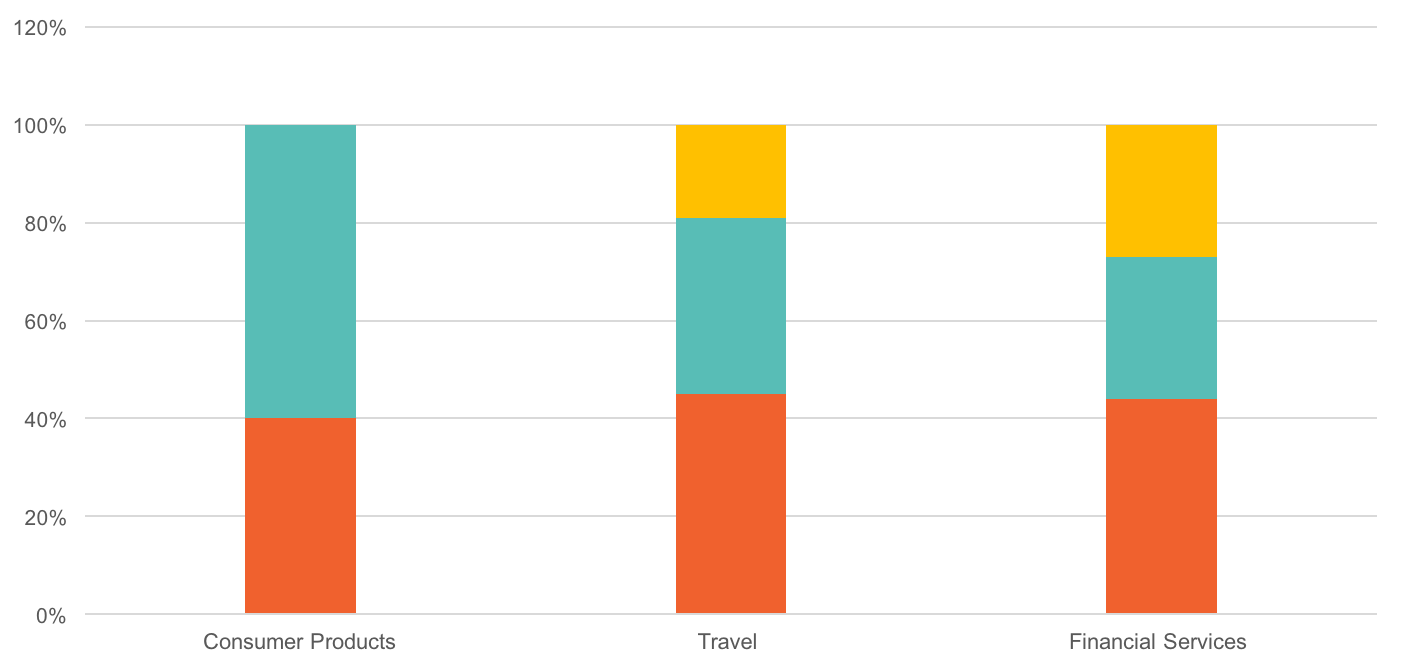 19%
27%
60%
36%
29%
45%
44%
40%
Reisebranche
FMCG
Finanzdienstleistungen
verwenden eine DMP
planen innerhalb der nächsten 12 Monate DMP einzusetzen
verwenden keine DMP und haben keine entsprechenden Pläne
Quelle: The Relevancy Group für AdExchanger
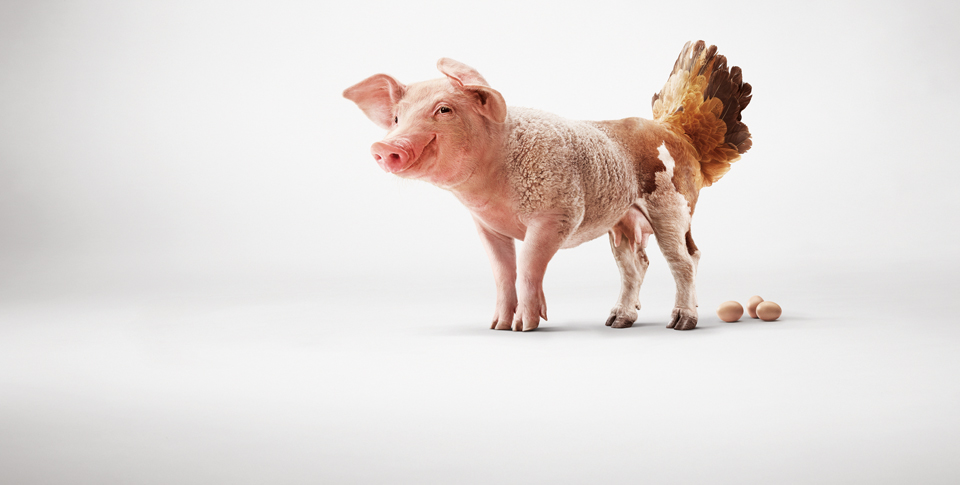 Daten aus verschiedenen Quellen
Single Customer View (SCV)
Cookies & Identifier synchronisieren
Daten analysieren / Insights generieren
benutzerdefinierte Zielgruppen
Personalisierung von Inhalten / Werbemitteln
mit DSPs, Ad Server ... integrieren
Neue
 Besucher
Returning Visitors
Kunden
Programmatic CRM
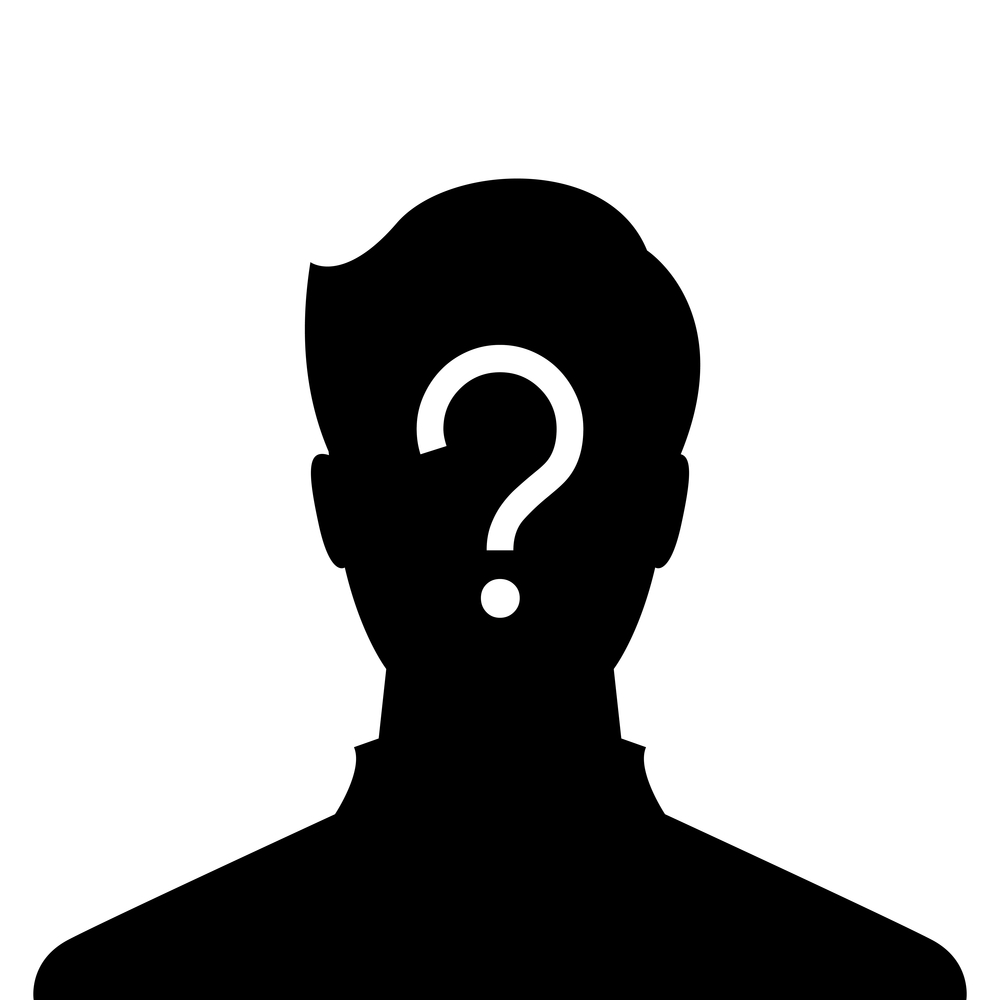 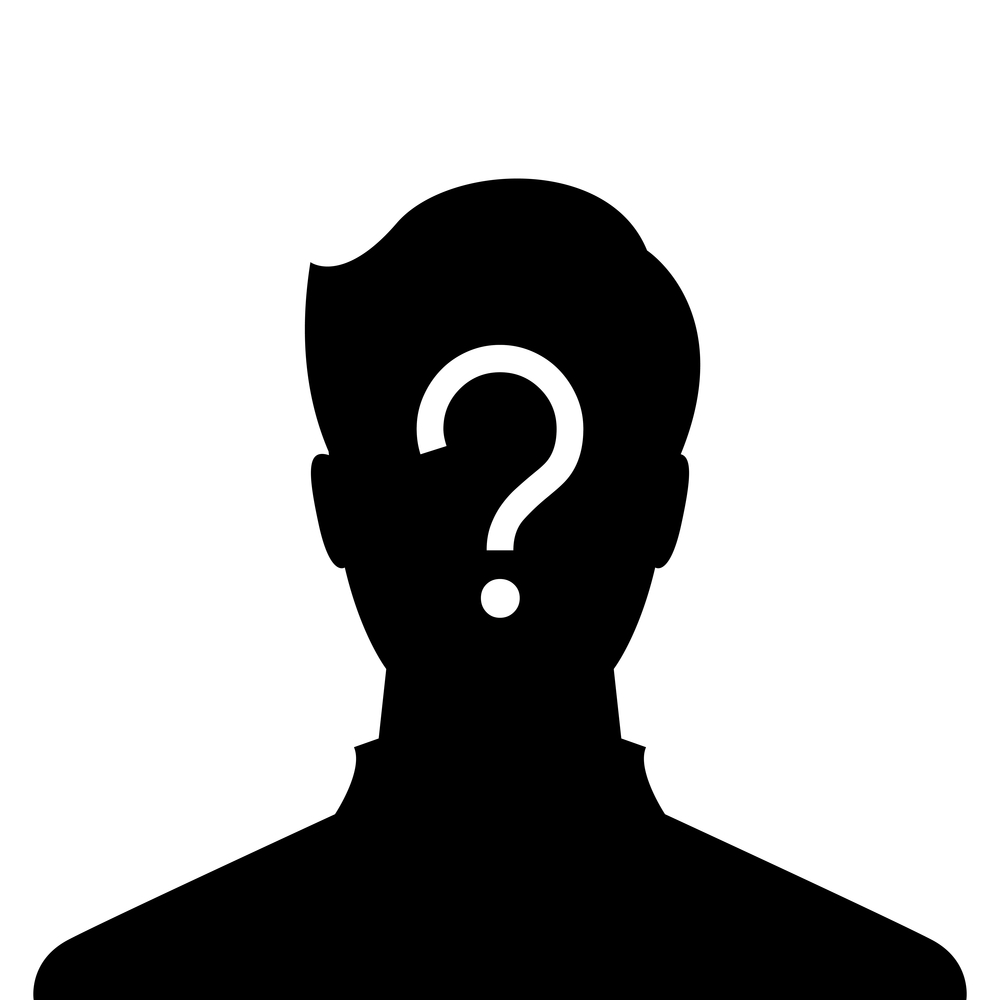 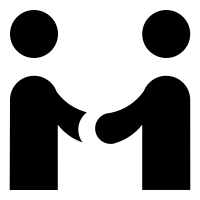 Nutzererlebnis / Personalisierung
gezielte Wiederansprache
CLV-Optimierung
DATA ONBOARDING
Match Network
Online DMP
Offline CRM File
.
Website
User Profile 


User 123
Male
Age 40 
Minivan Intender

Website visit
User Profile 





Cookie ID 123

Male
Age 40
Minivan Owner
User Profile 

joe@email.com





Male 
Age 40
Minivan Owner
User Profile 

joe@email.com



Cookie ID 123
Container Tag
Tracking Pixel
Cookie 123
One or more additional tracking pixels
PII + customer information
PII + anonymous ID
Anonymous ID + customer informatiom
The ad tech company then finds the matching server-sideuser profile and records a new event to that profile. Overtime, pixel fires produce a user profile that contains theuser’s web browsing history.
Ad tech companies track web-based activity through client-sidepixels that fire when websites load. Each time a pixel fires,the ad tech company reads the ID of the cookie it haspreviously set on the user’s browser.
Website, Apps
Media / Kampagnen
CRM
Daten sammeln
Surf- & Kauf-Verhalten
Absichten (Intent)
Sozio-Demografie
individuelle Ansprache
Upselling / Retention
Lookalikes (Prospecting)
3rd Party Daten
[Speaker Notes: Segmentierung: Bilden der Kriterien]
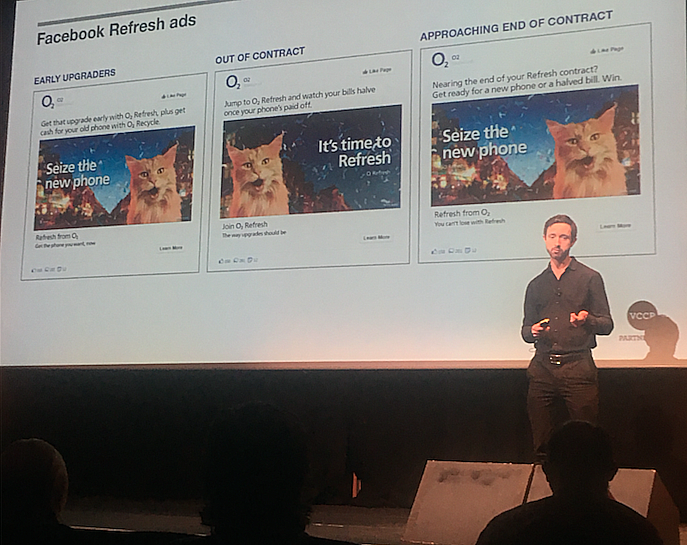 PRODUKTE
Upselling / Retention
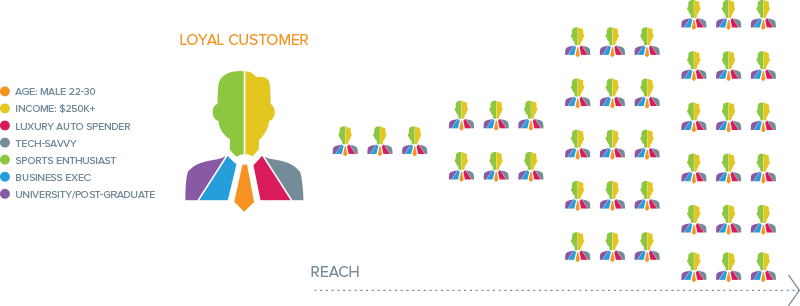 Lookalikes (Prospecting)
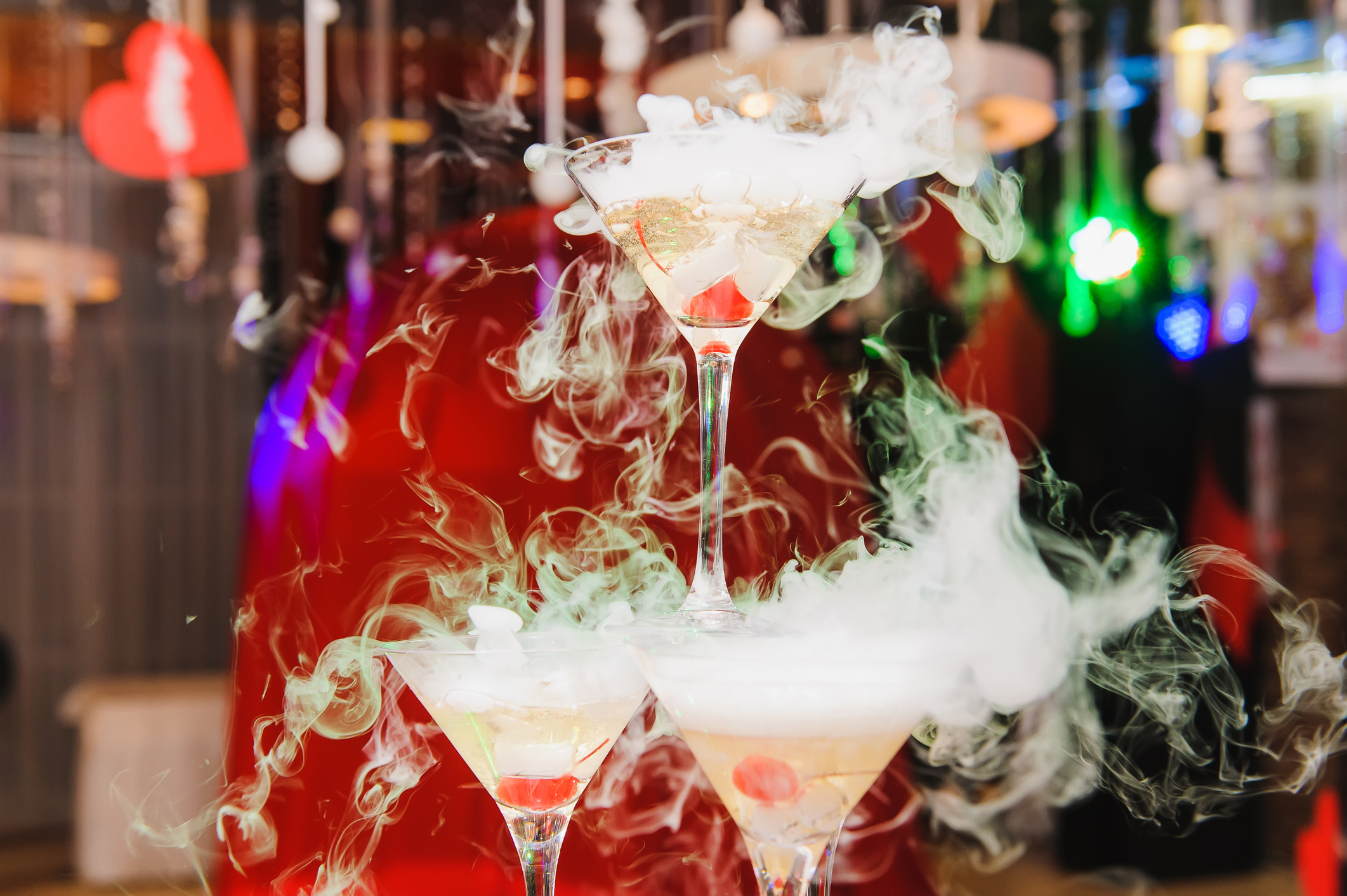 BOOM...
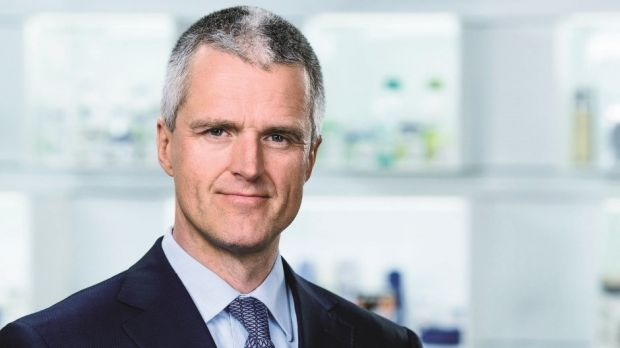 Und los...?
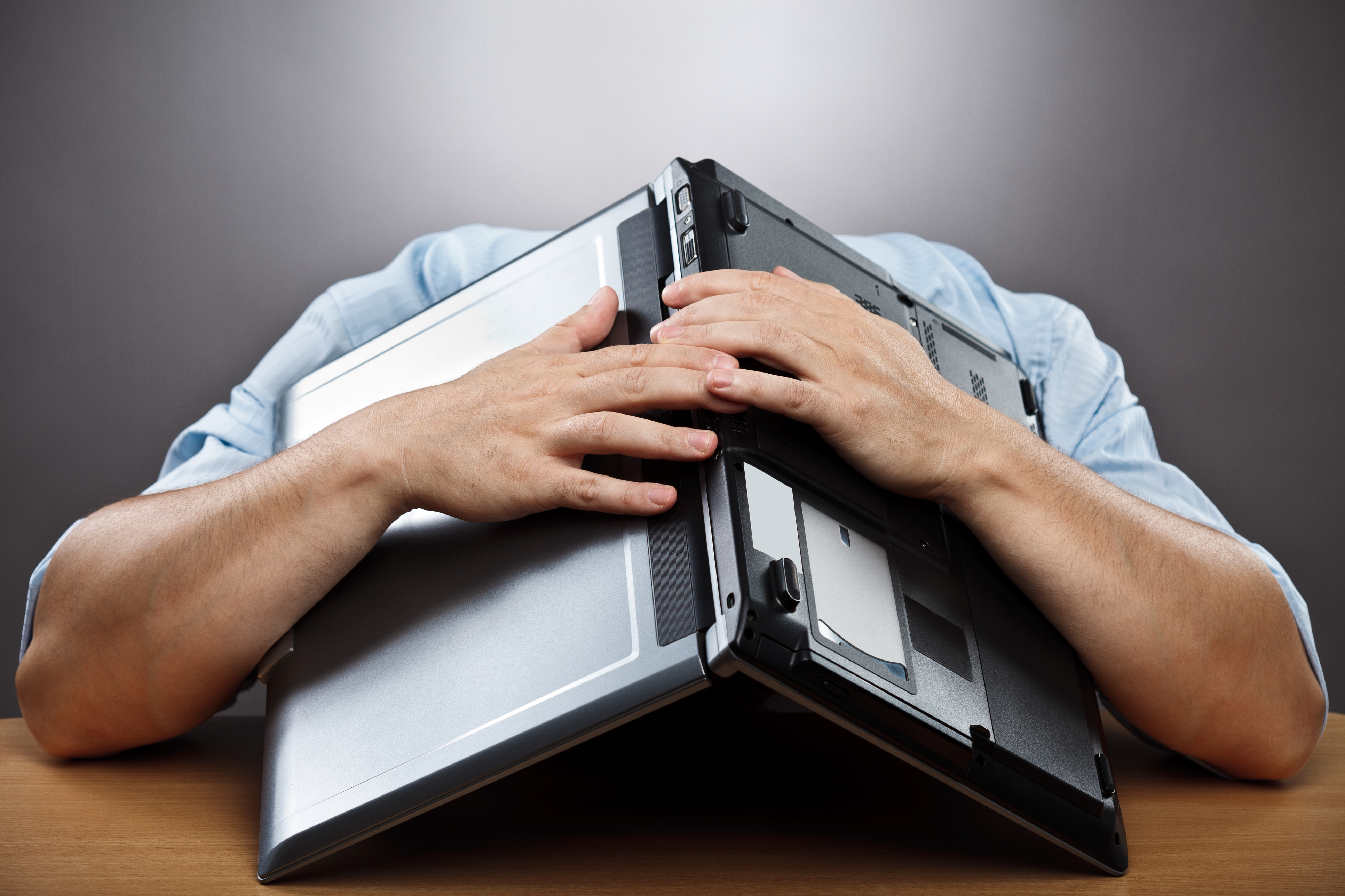 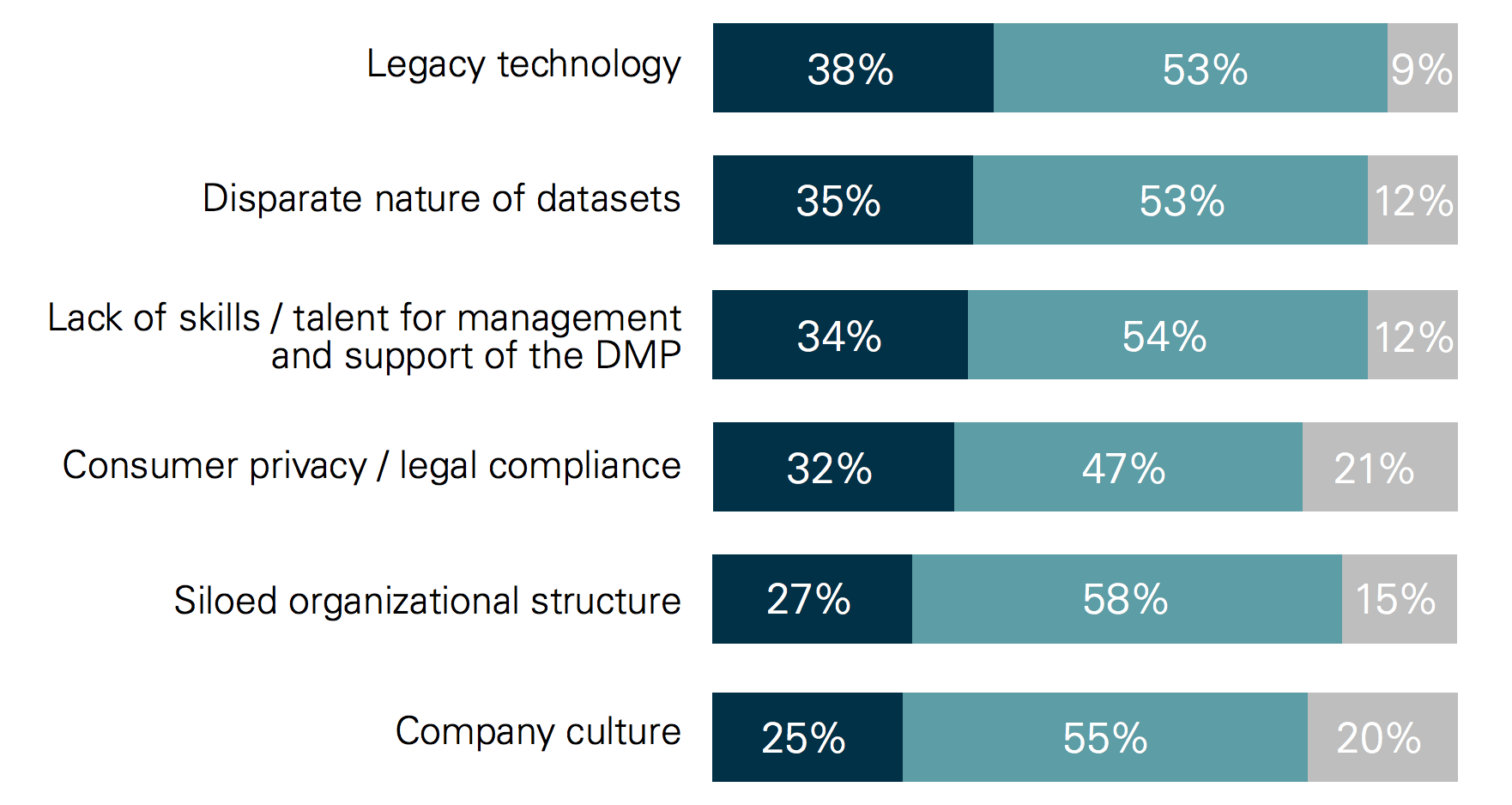 Herausforderungen
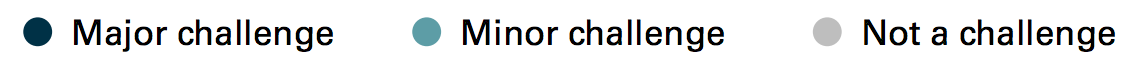 Quelle: Econsultancy
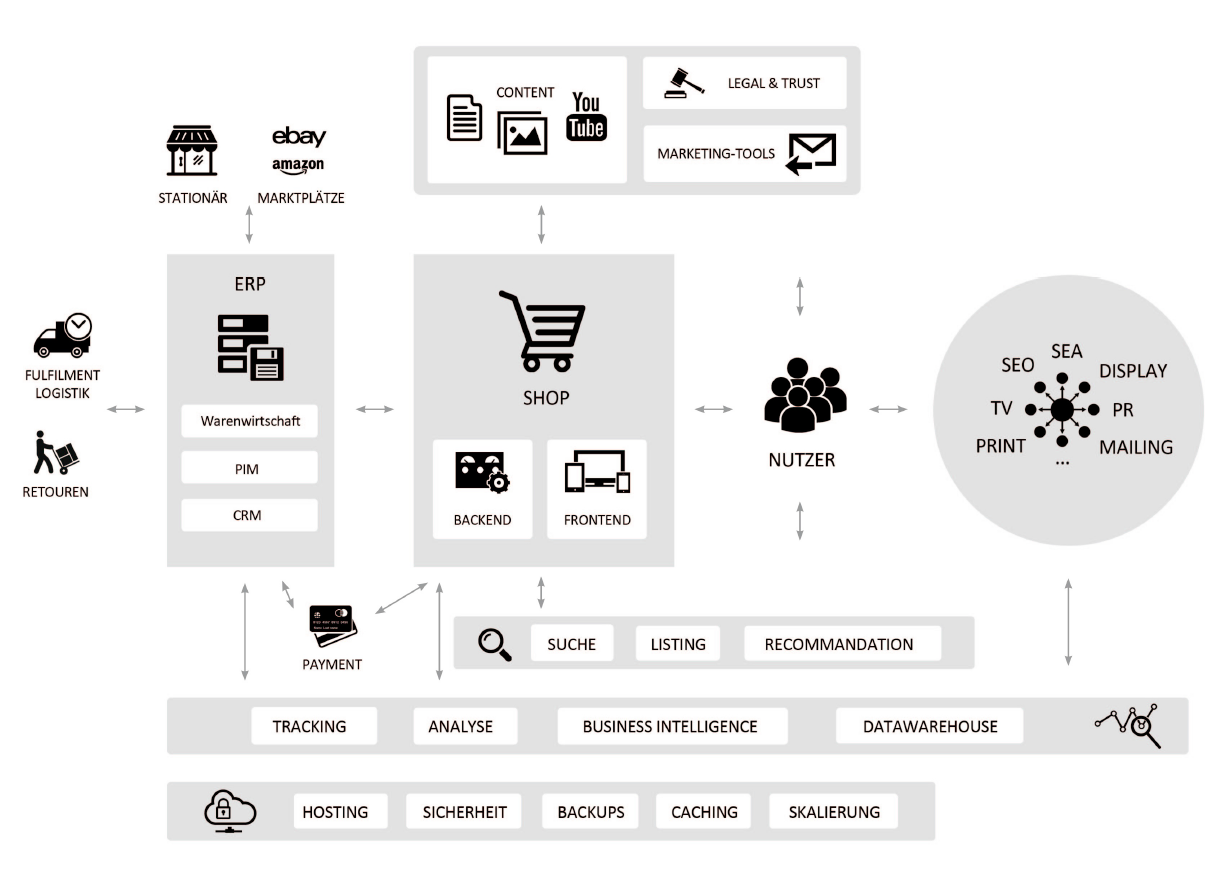 Quelle: Netshop
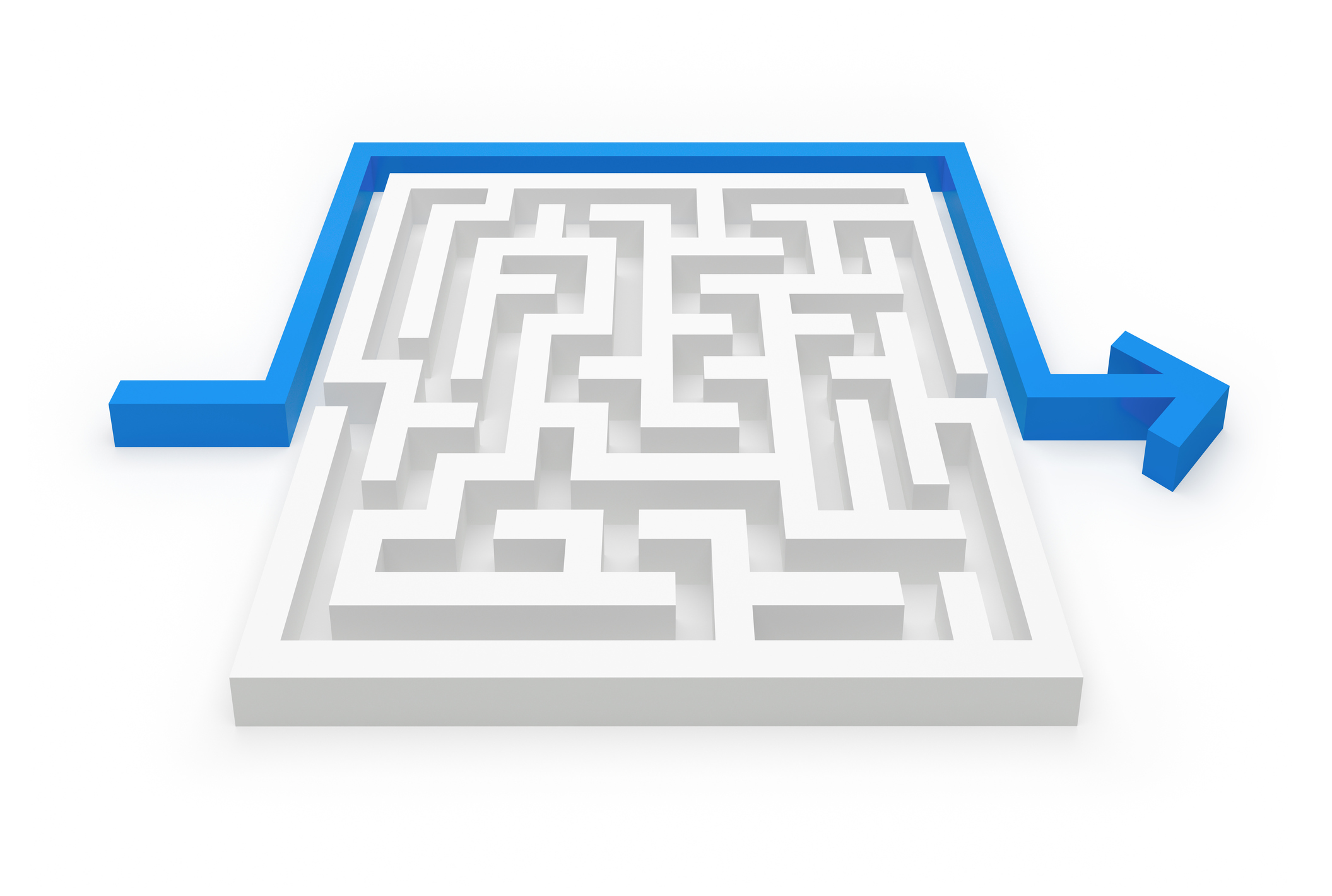 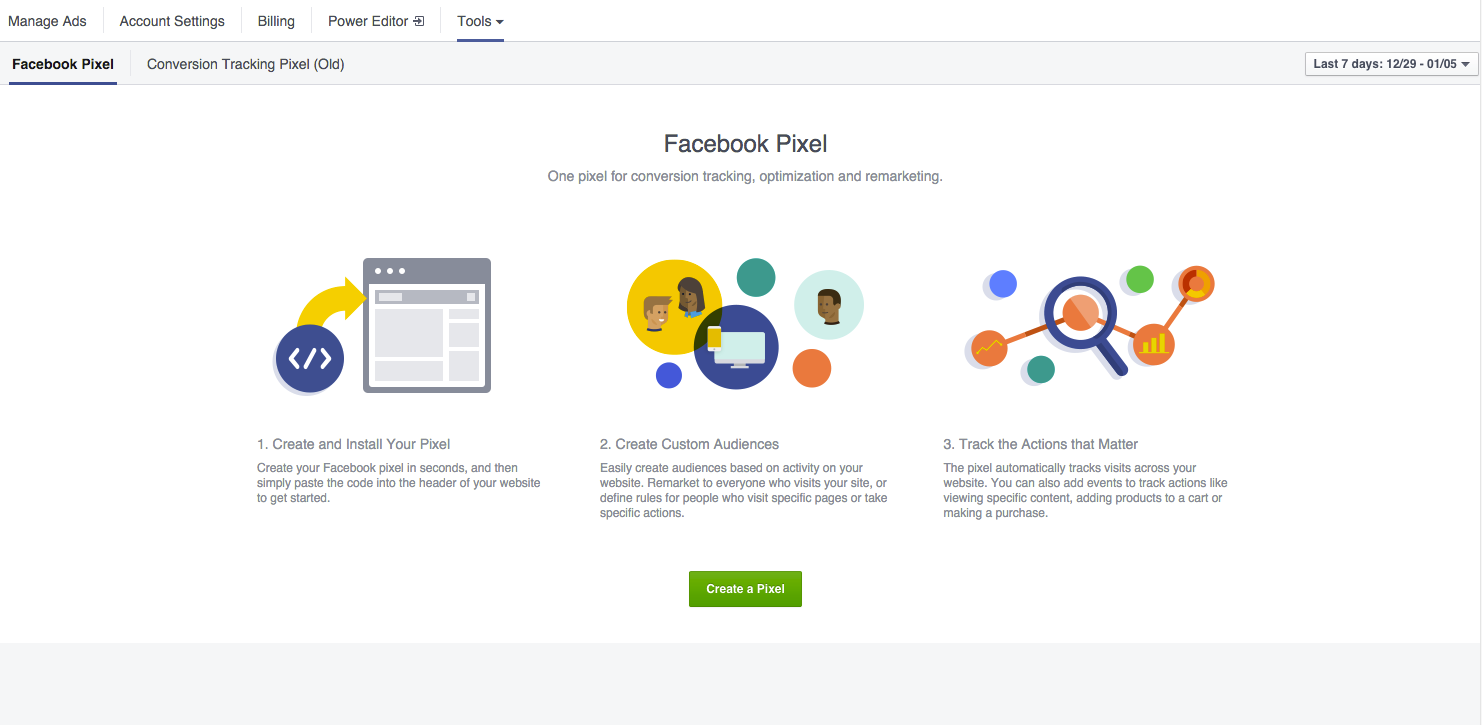 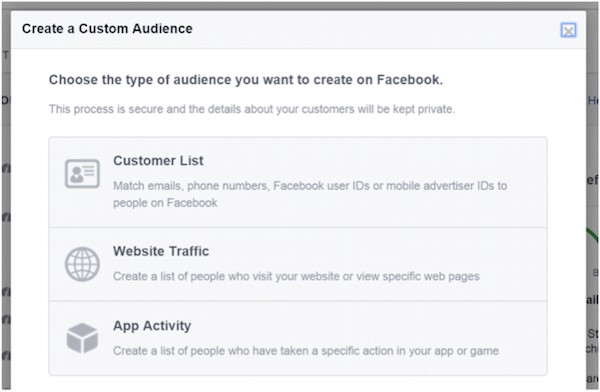 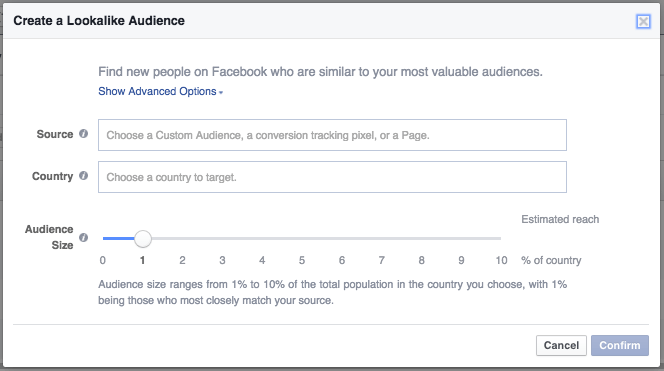 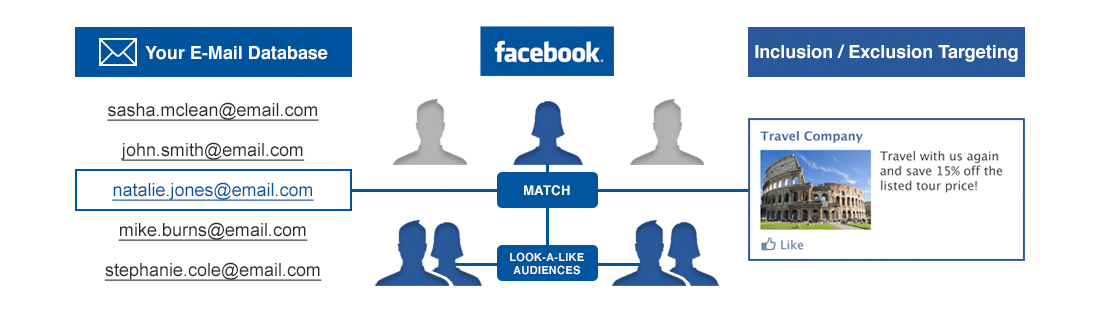 19
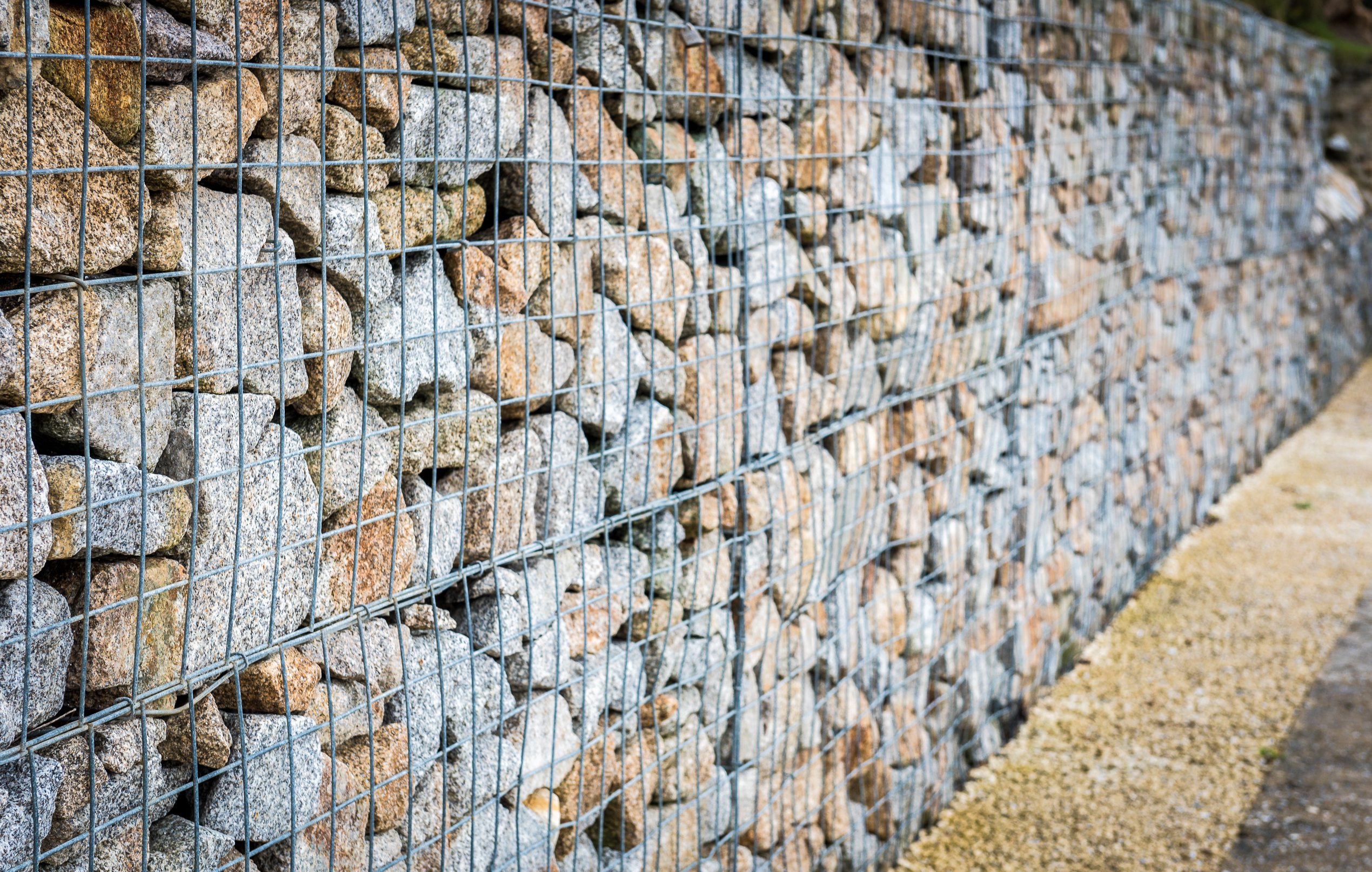 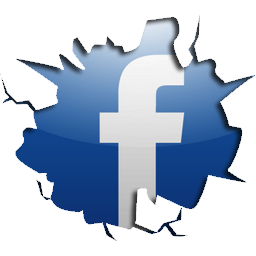 Alles super?
[Speaker Notes: Segmentierung: Bilden der Kriterien]
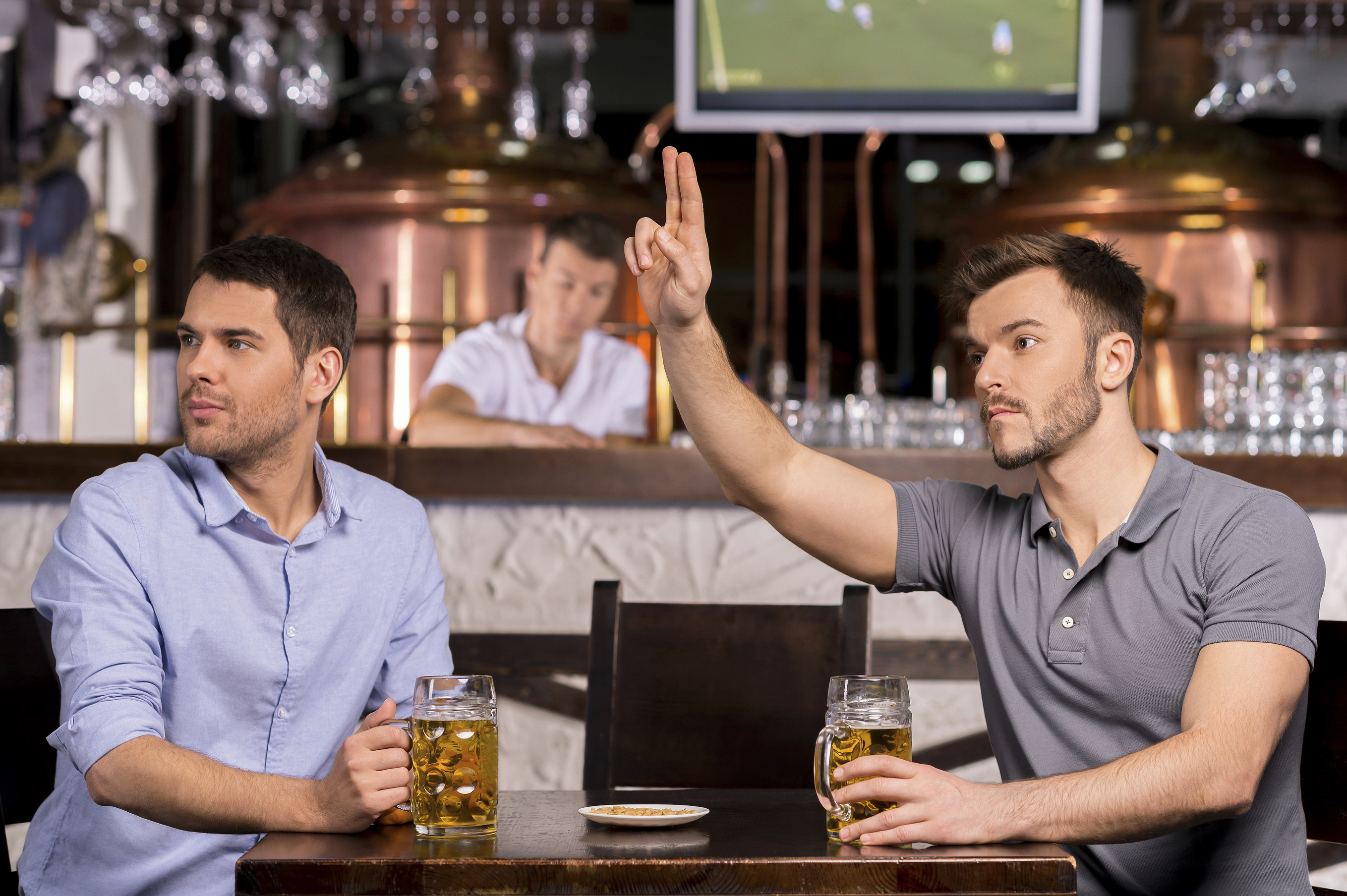 Mehr Buzzwords bitte!
[Speaker Notes: Segmentierung: Bilden der Kriterien]
$540m
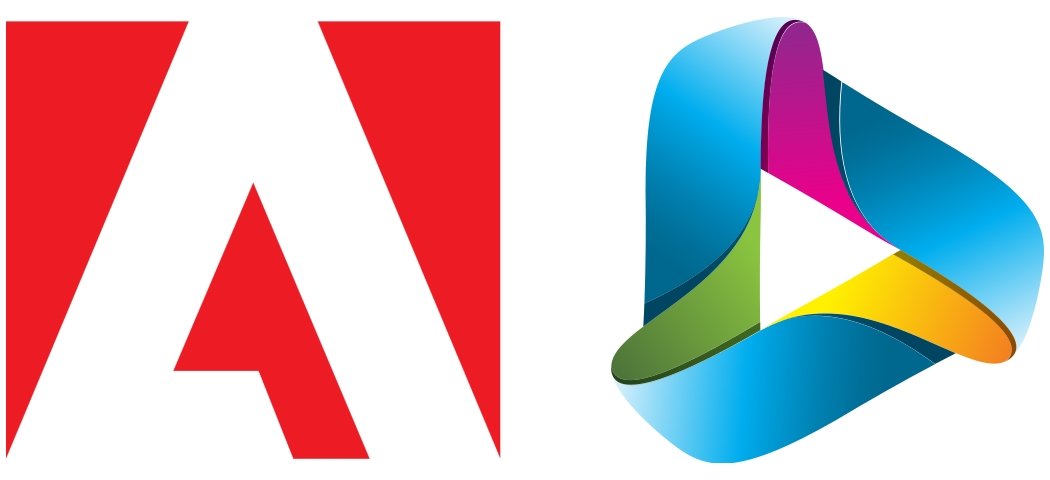 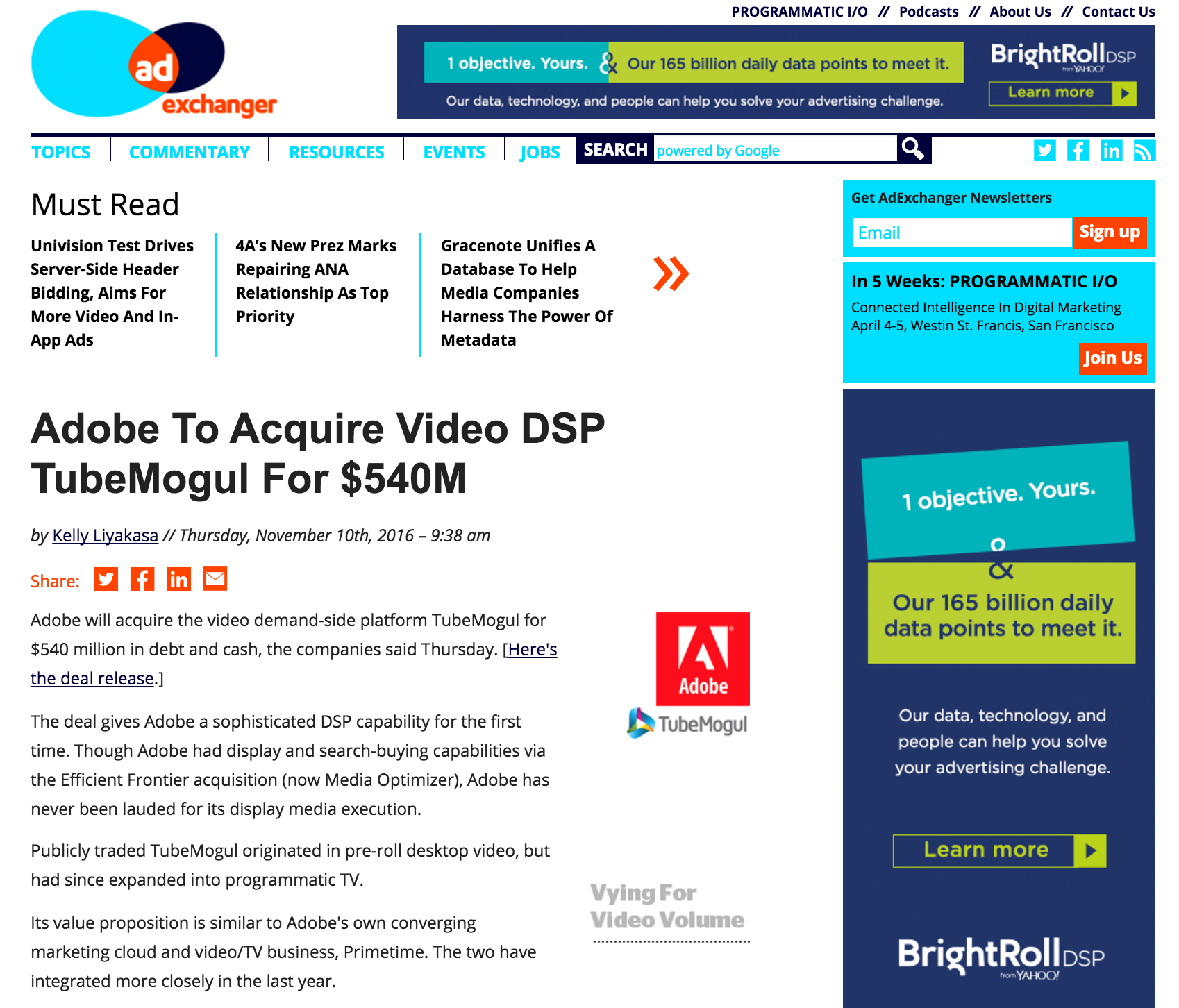 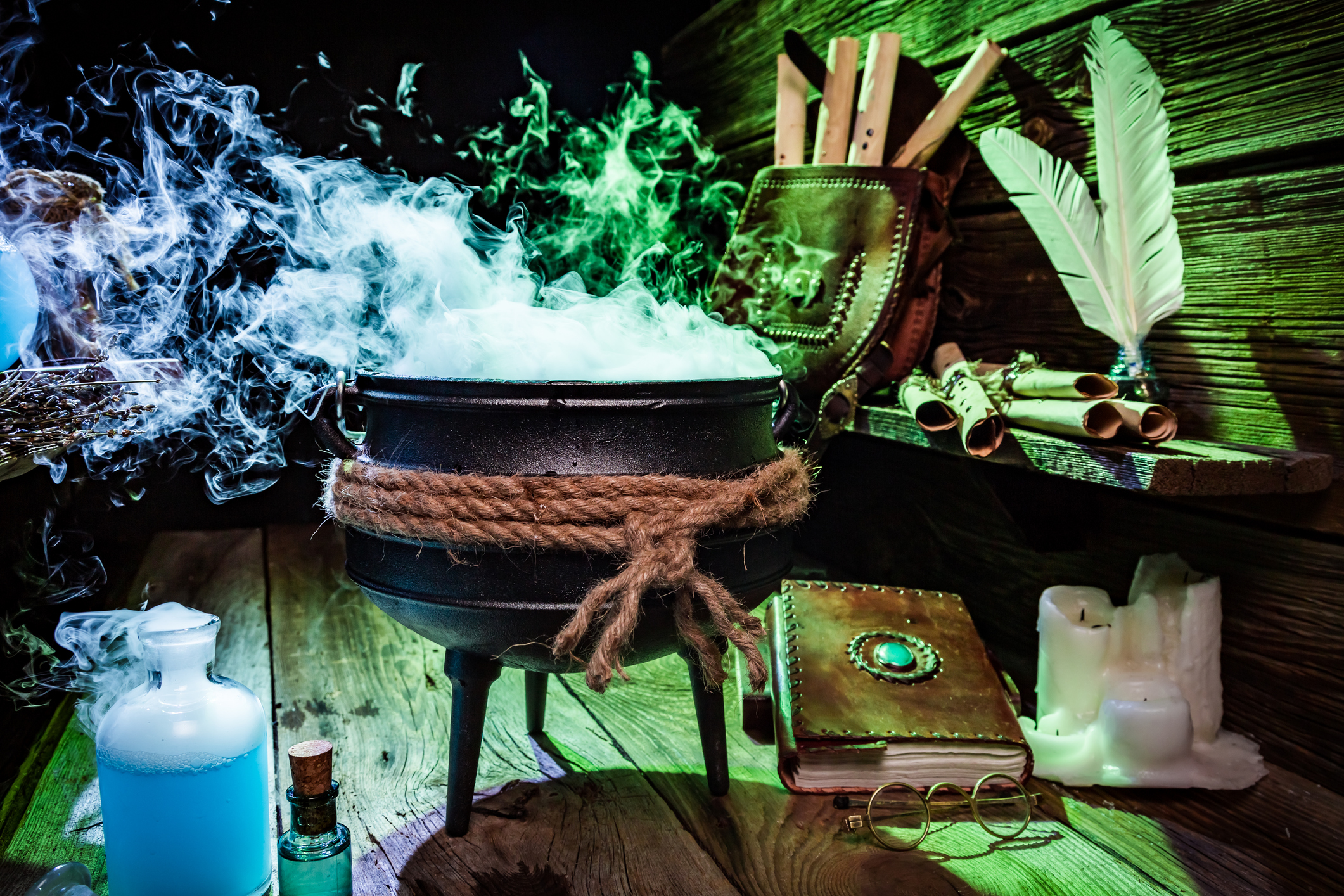 BEISPIELUMFELDER LIFESTYLE
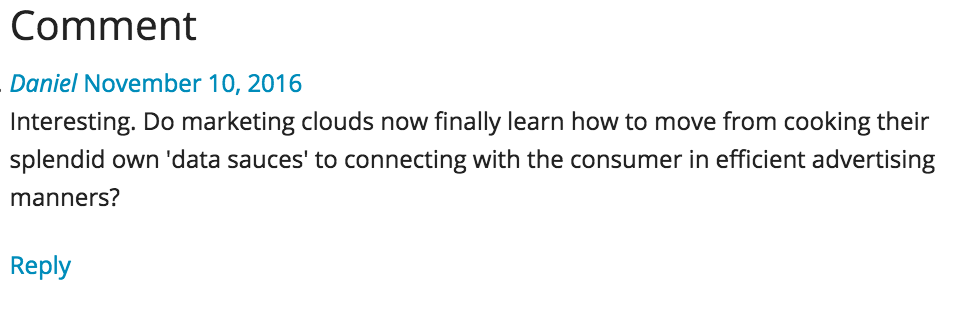 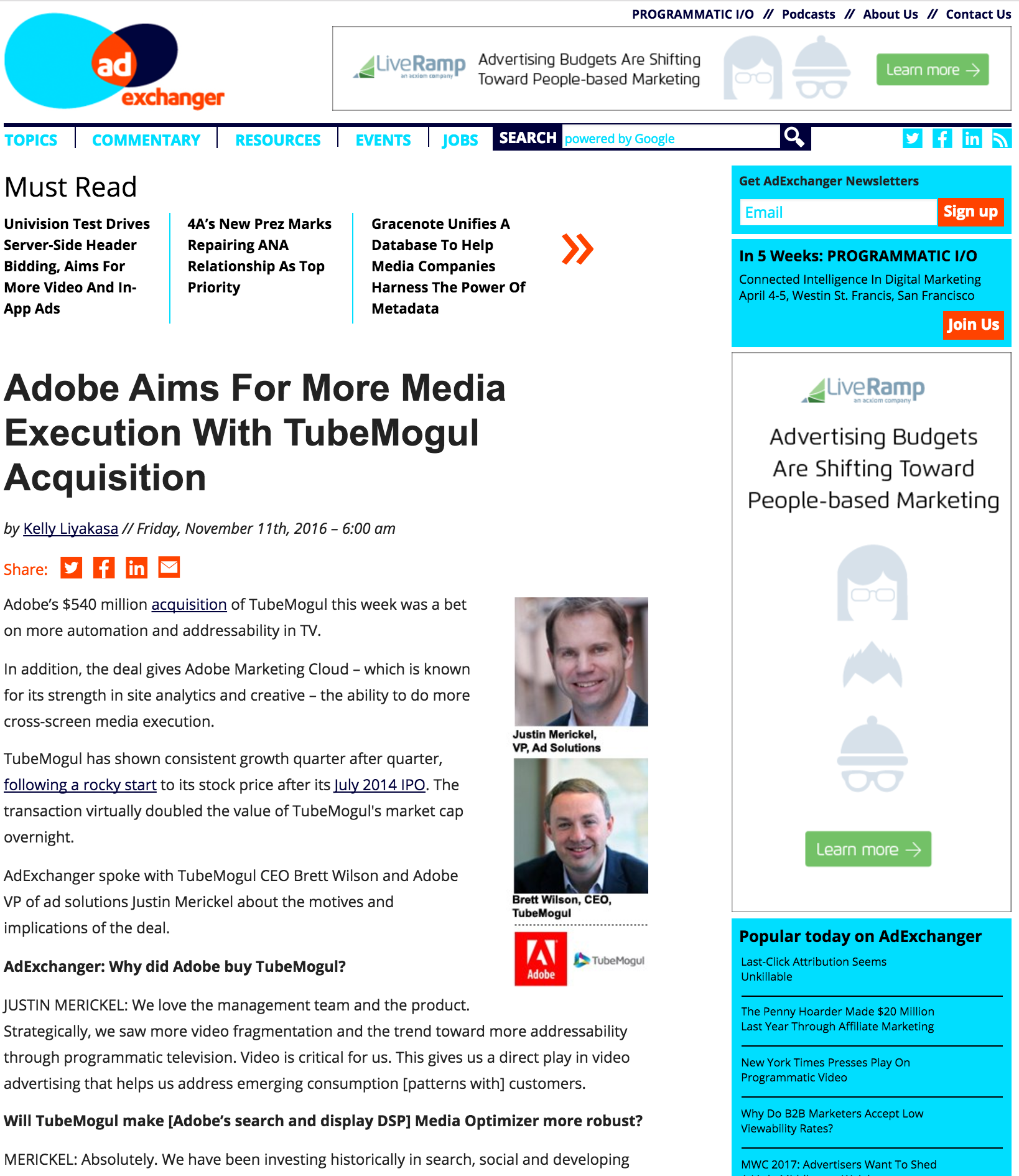 28
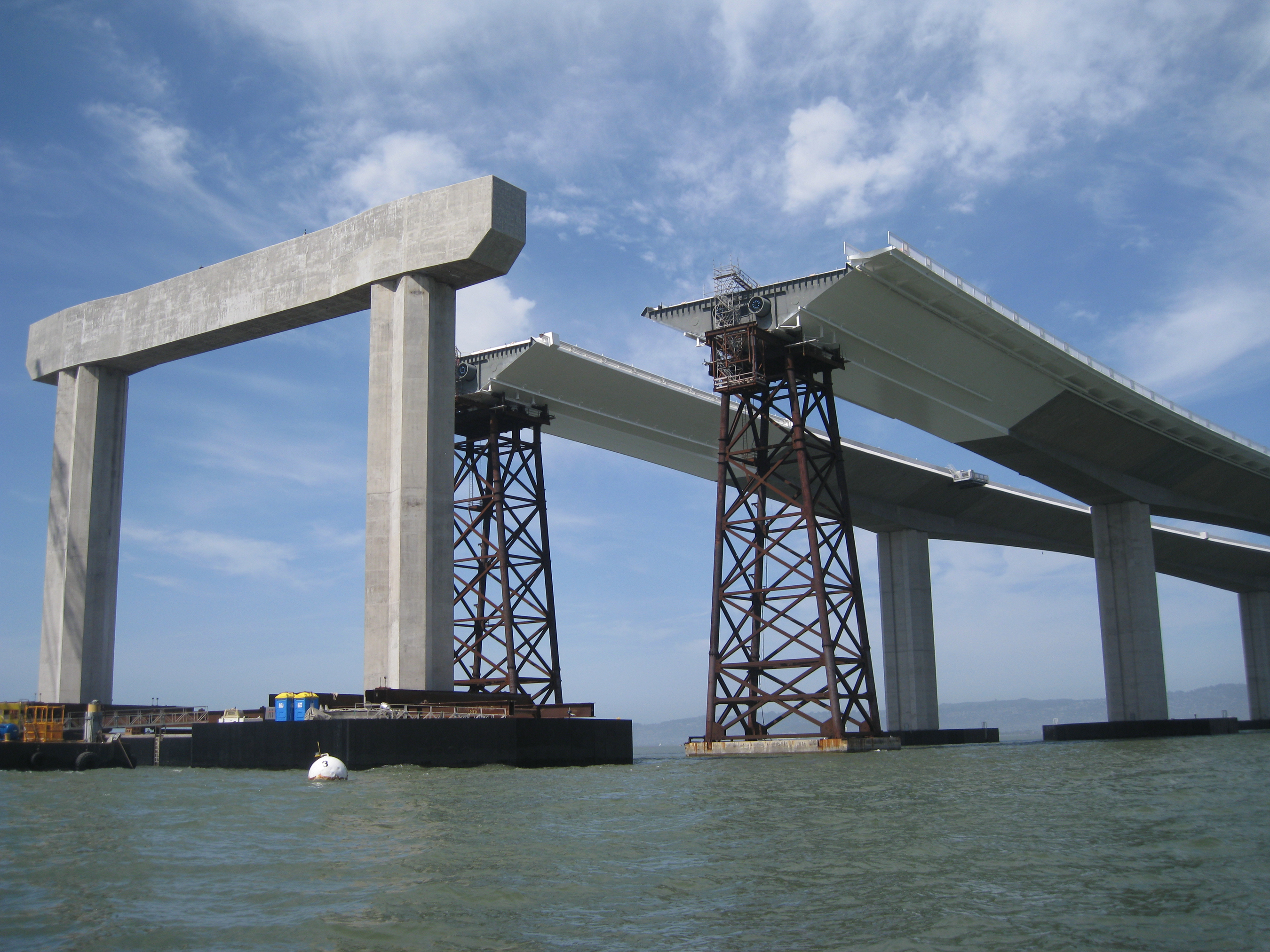 QPS
[Speaker Notes: Segmentierung: Bilden der Kriterien]
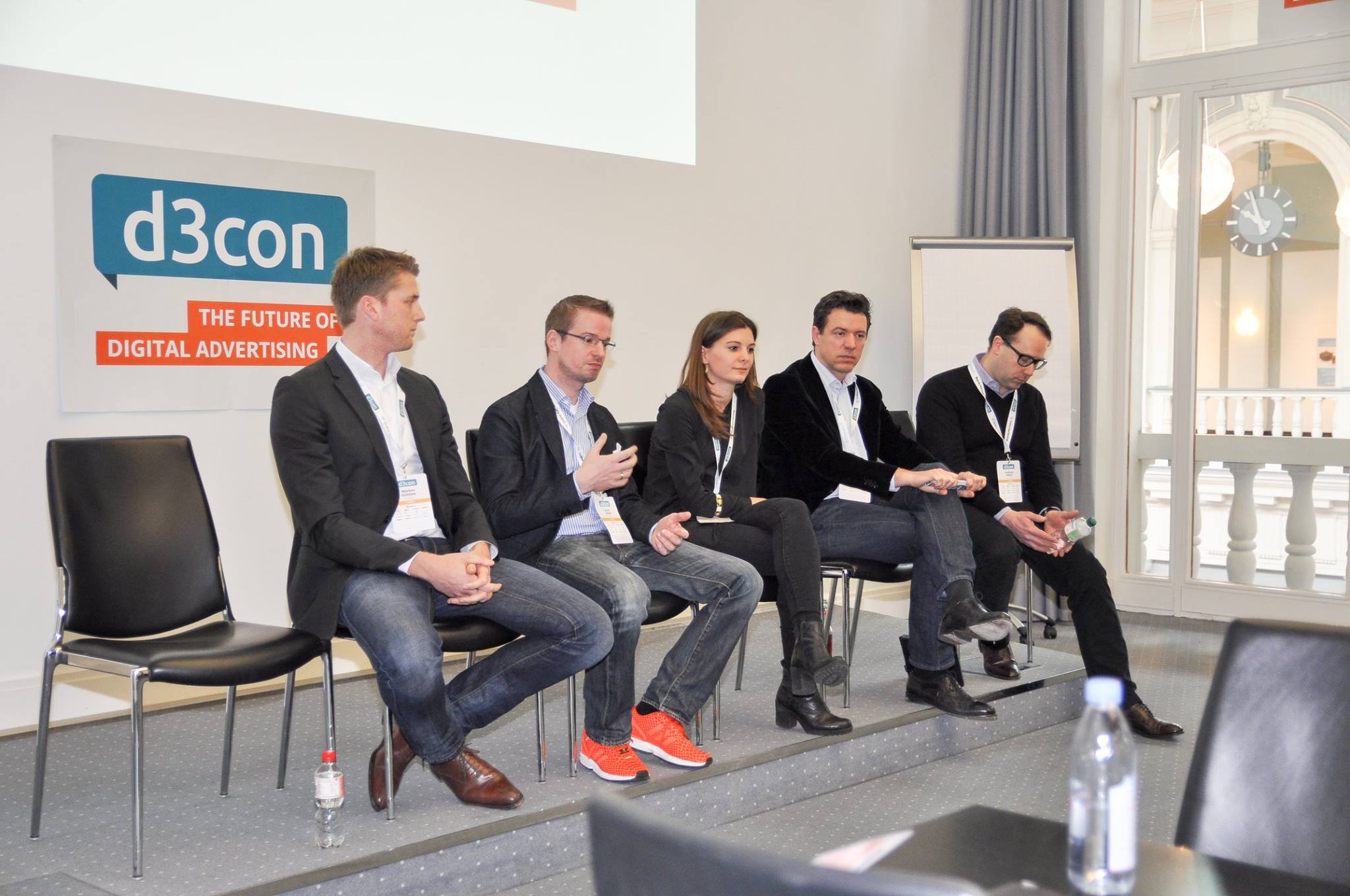 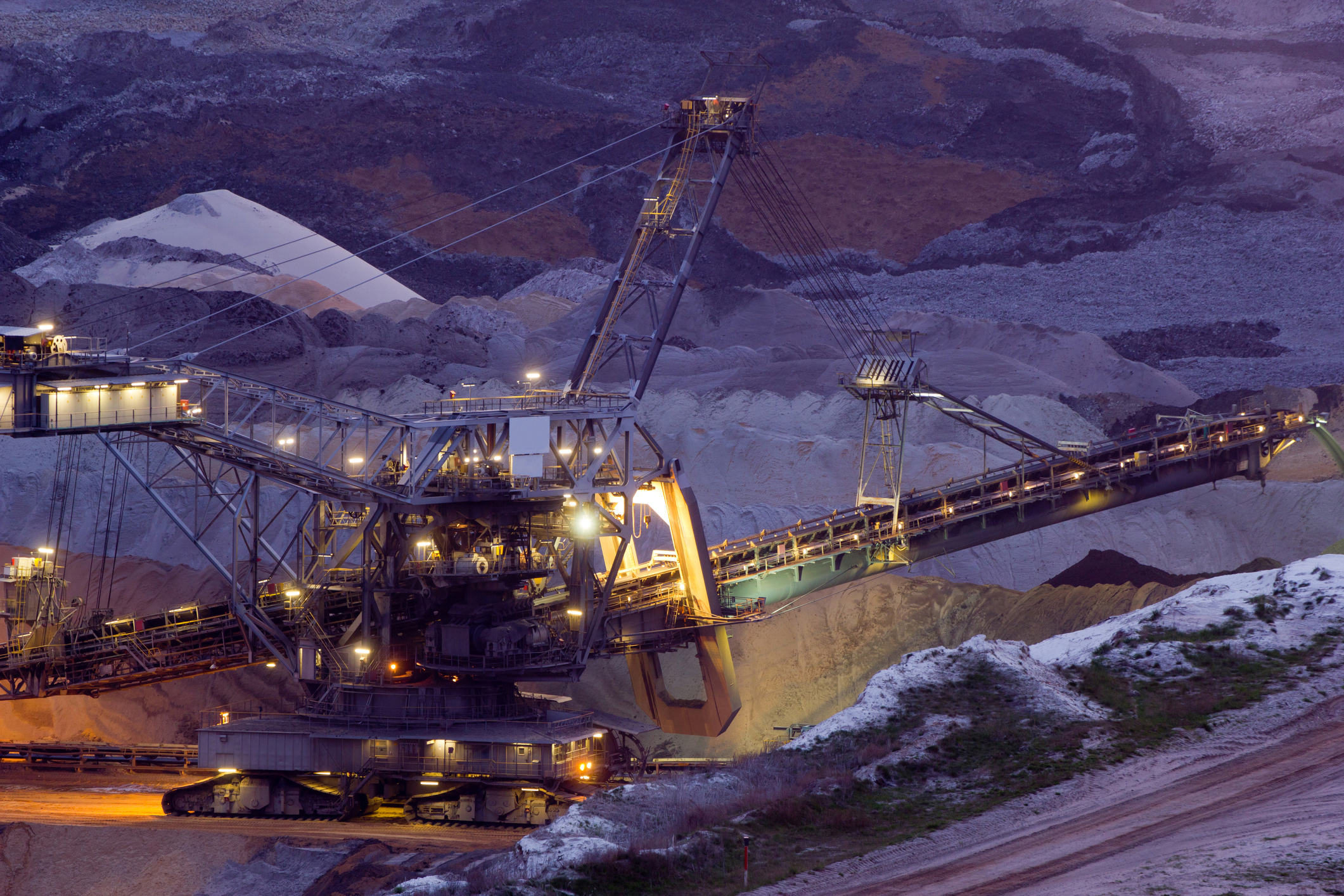 33
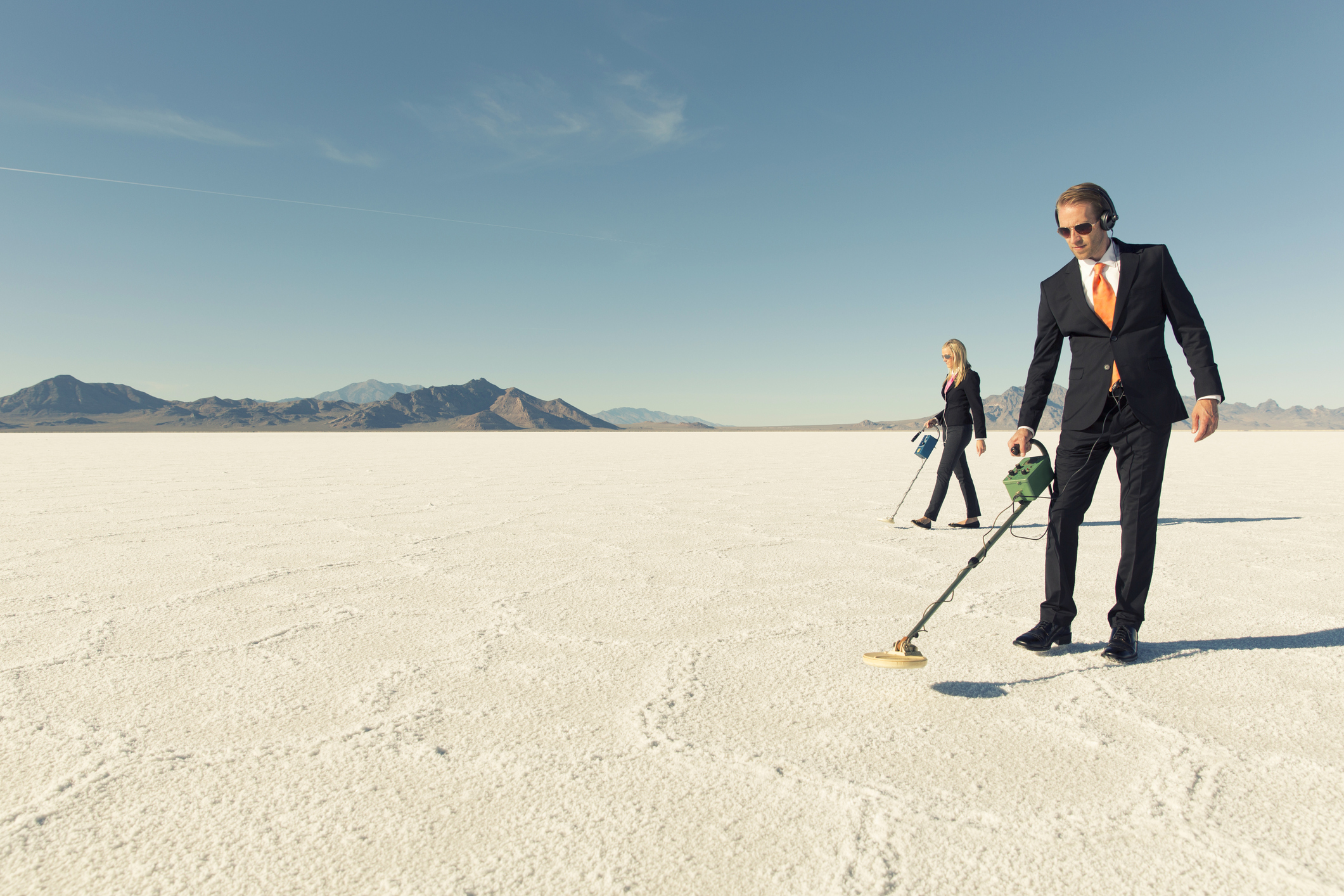 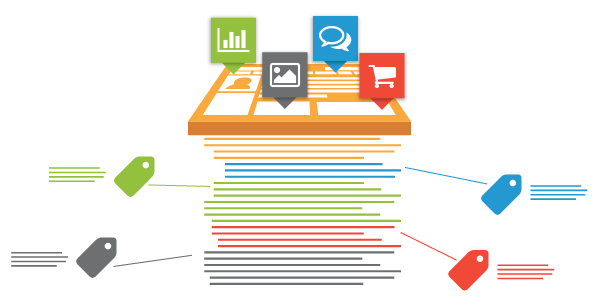 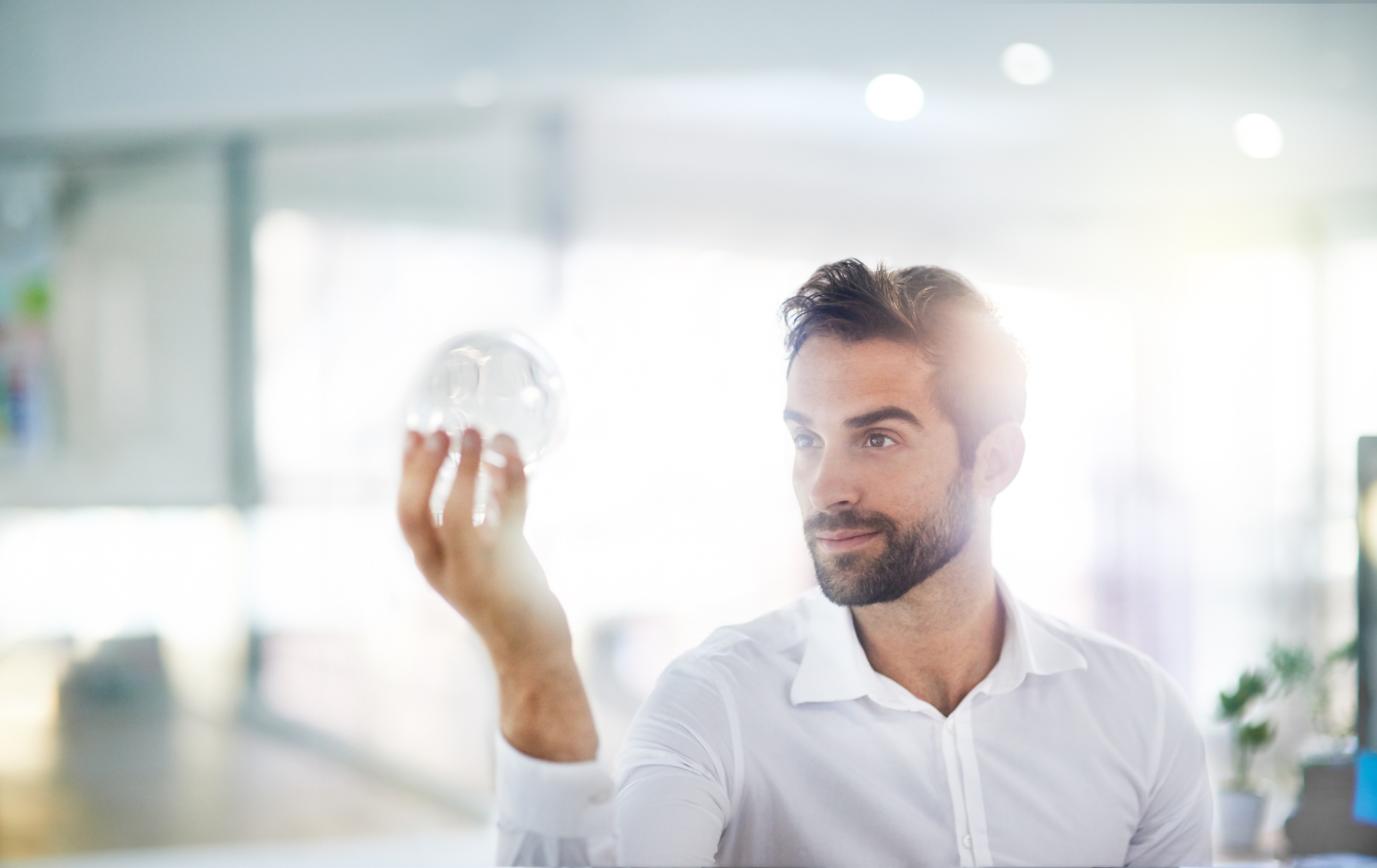 Lifestyle Brand
Twinning auf wertvolle Käufer-Segmente
+
Bestandskunden-ausschluss
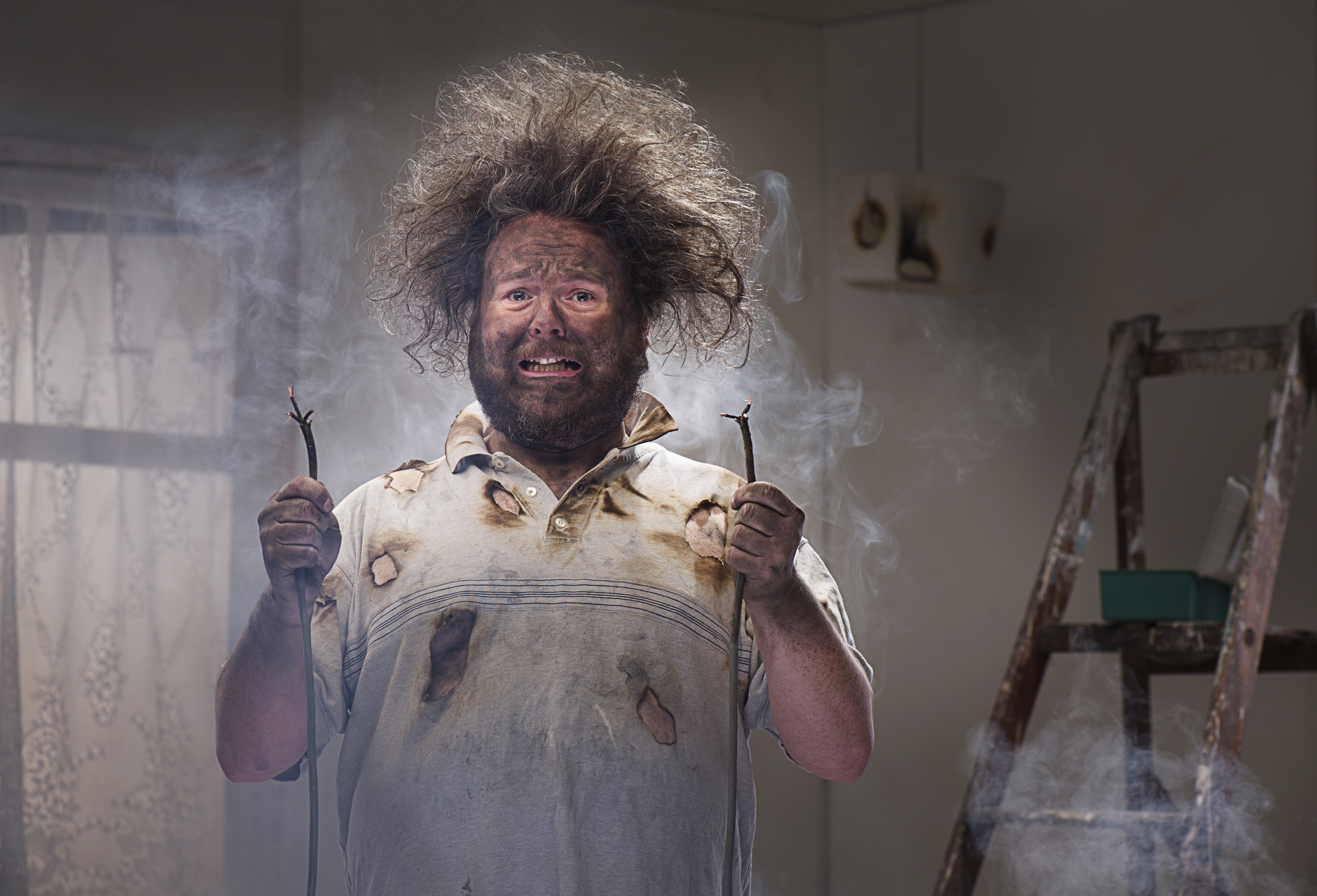 neues Setup: 3 DSPs
(ca. 80 Line Items)

1 Tag Manager &
zentraler Adserver
Kosten +15%

Conversion -10%

Warenkörbe +40%
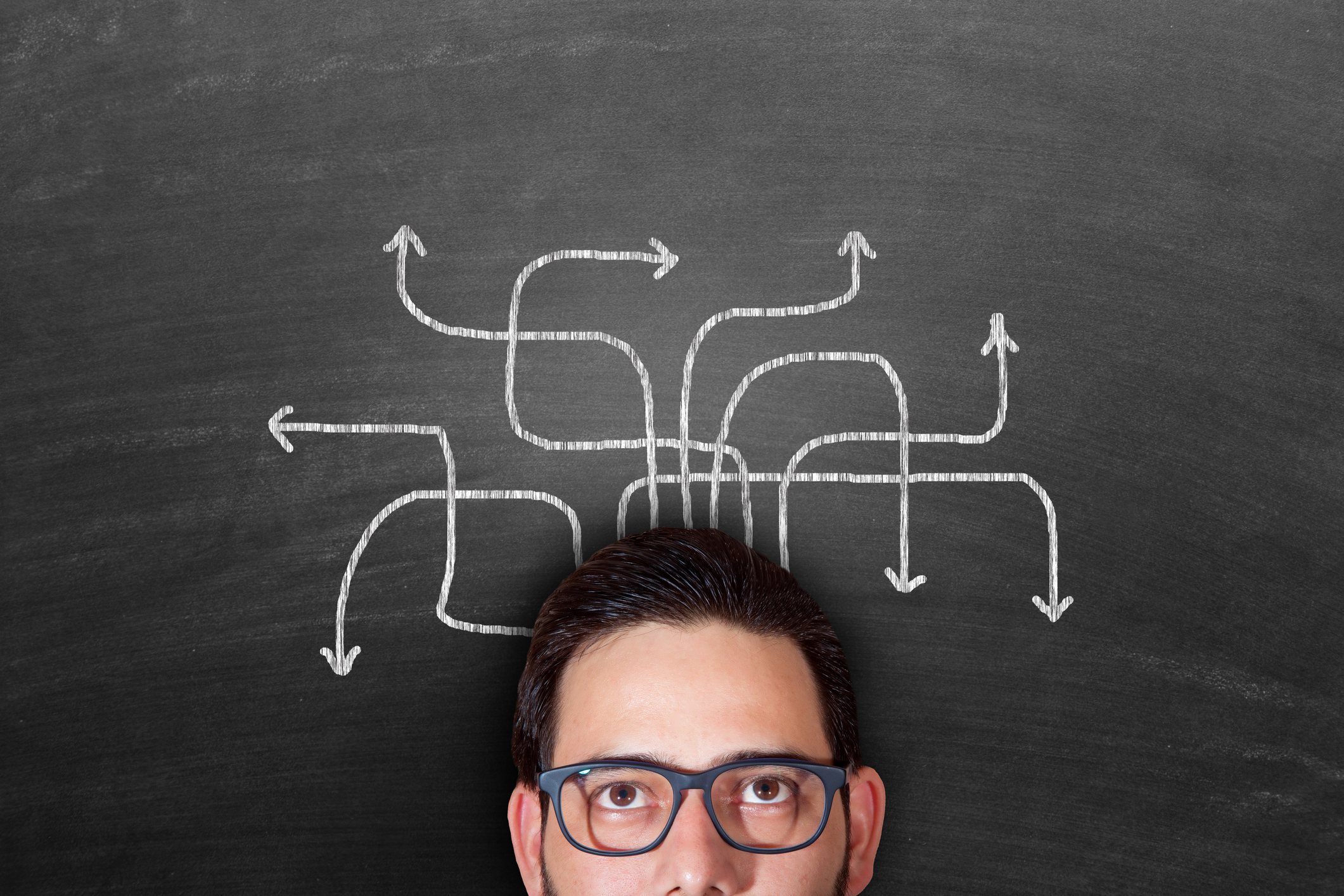